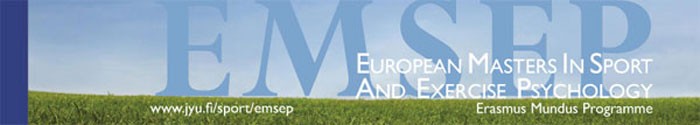 Master’s Thesis Seminars and Workshops
Nikolaos Digelidis
Professor
University of Thessaly
Email: nikdig@pe.uth.gr
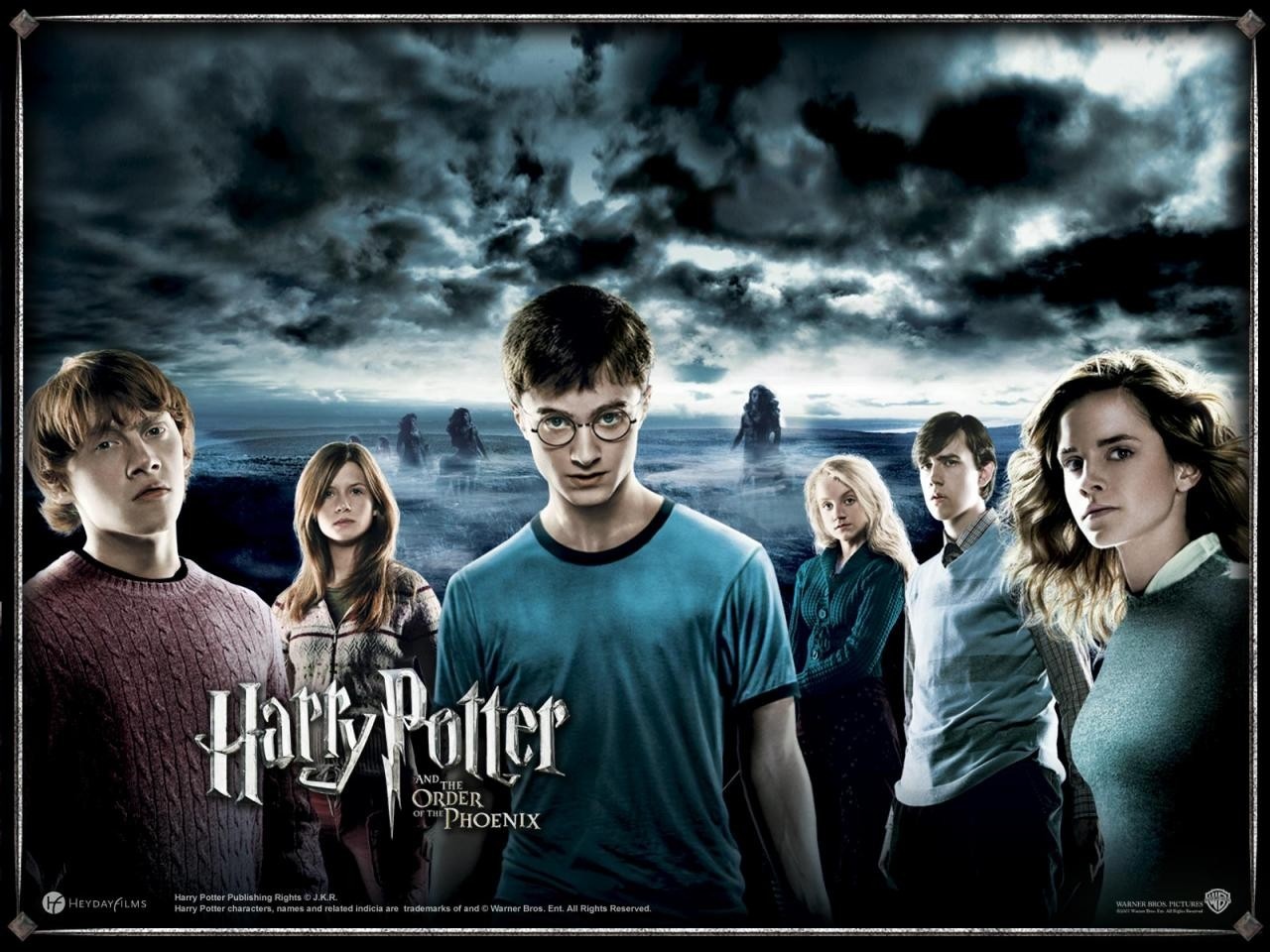 Can you do magic? Don’t know yet? Well… here’s your chance!
Providing guidance and basic orientation to students concerning the master's thesis
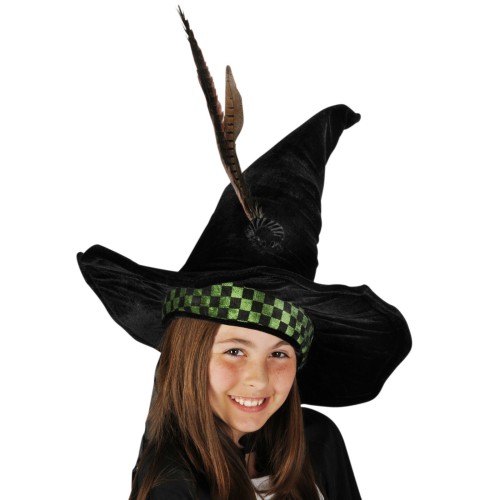 The purpose of a thesis is to give students experience conducting the kind of inquiry that will be useful in their professional career. 
The word “thesis” refers to a formal, scholarly investigation that is based on a research question. 
The thesis is an attempt to provide at least one unique answer to that question. All courses taken before the thesis provide opportunities to learn and practice these skills. 
Therefore, it is a very good idea to start thinking about a thesis topic early in your graduate studies.
Why is there a “Master Thesis”?
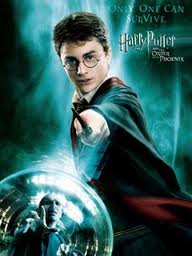 A master thesis is an integration of knowledge and skills learned in different courses
Knowledge and understanding
On completion of this module, student shall be able to:
Demonstrate an in-depth knowledge in a particular topic.
Demonstrate understanding of the theories and/or principles related to the chosen topic.

Skills and abilities
On completion of this module, student shall be able to:
Develop the ability to locate and synthesize theoretical and empirical knowledge about a given phenomenon.
Formulate an appropriate method for investigation and analyze related data.

Judgment and approach
On completion of this module, student shall be able to:
Extract possible explanations and arrive at sound conclusions based on appropriate research methods and procedures.
Comply with appropriate ethical rules in conducting research.
Learning outcomes for a master thesis
In UTH students work on their thesis individually (one author per thesis). 
Completion of a master thesis implies specific courses and/or training seminars and student-supervisor contact.
Mode of study
The master thesis must be conducted under the supervision of one or more lecturers (advisory committee consists of 3 faculty members). 
The duties of an advisory committee are: i) to guide and advise the student in his/her work and ii) to assess and grade the final product (written material and/or thesis oral defence).
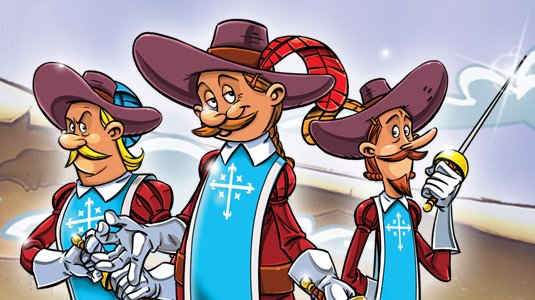 Thesis supervision
Does it have to be a research study?
Correct!
Important note…
Because professional goals differ, each thesis will have its own character. 
For example, some students may wish to conduct an original research project and others would prefer to replicate a study that it’s already done elsewhere in a different population or circumstances
A thesis ranges usually from 40 to 80 pages from introduction to conclusions excluding appendices and references
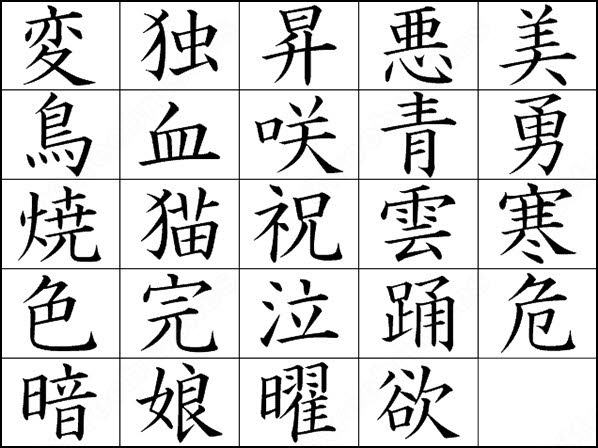 Length of the written material
By the end of this semester, students will work systematically on developing a research proposal
This research proposal will be discussed during blocks’ sessions
Even if you haven’t taken your final decisions about the topic of your master thesis, still this process will help you realize the challenges and develop the necessary skills to complete your degree and doing your master thesis
Your aim for this semester
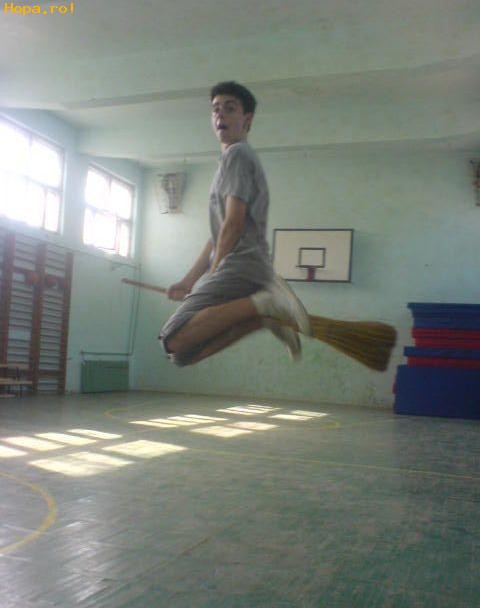 The most important hint… believe in “you can do magic”!